NEW AMERICA TO GO CATERING PUNCHOUT
AMERICA
TO GO
America To Go Punchout Landing Page
TIME
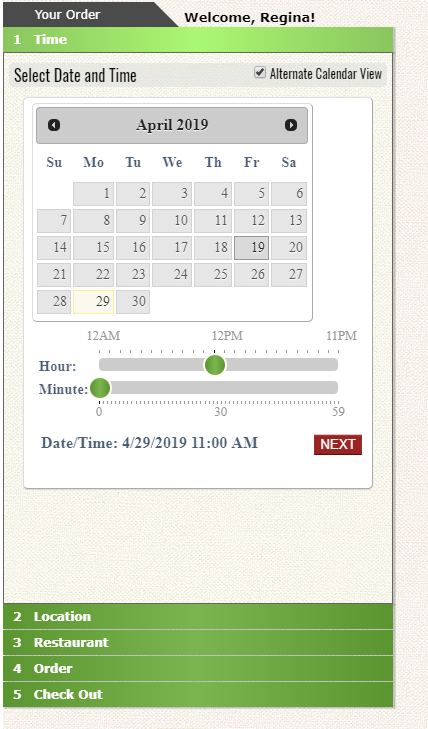 Choose a day and time for your order to be delivered/picked up. 
If you are confirming an order, you can choose a date and time in the past.
Be sure to click next or it will allow you to choose from the restaurant menus.
LOCATION
Selecting a location helps filter the caterers that serve that area/region.
This is meant to be a filter to filter out vendors out of your area.
When you click on the campus where you are located, the restaurants in that area will be available to view.
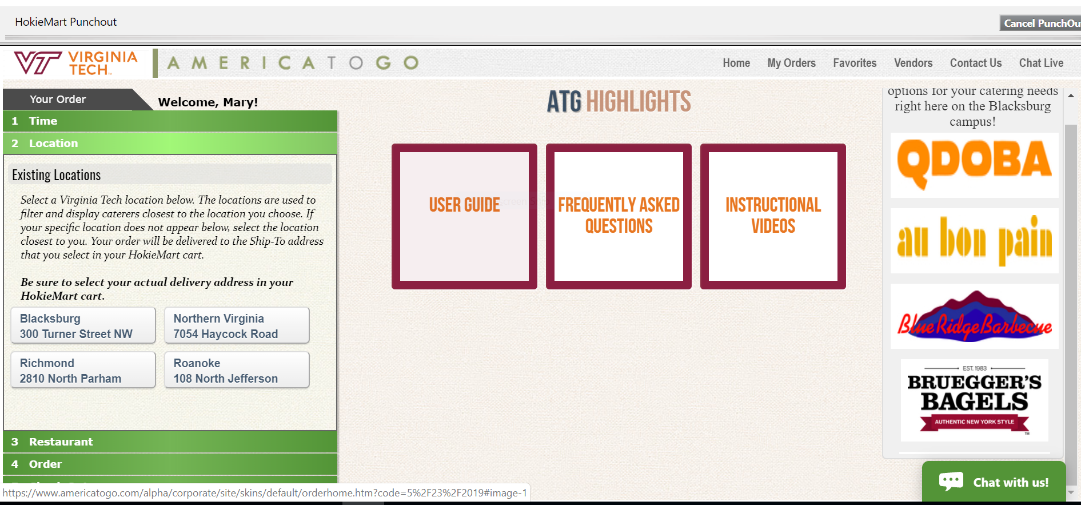 RESTAURANT FILTER
This can be used to filter down to specific kinds of restaurants by hours, features, prices, ratings, etc.
If there is no need to filter, click on 4. Order line.
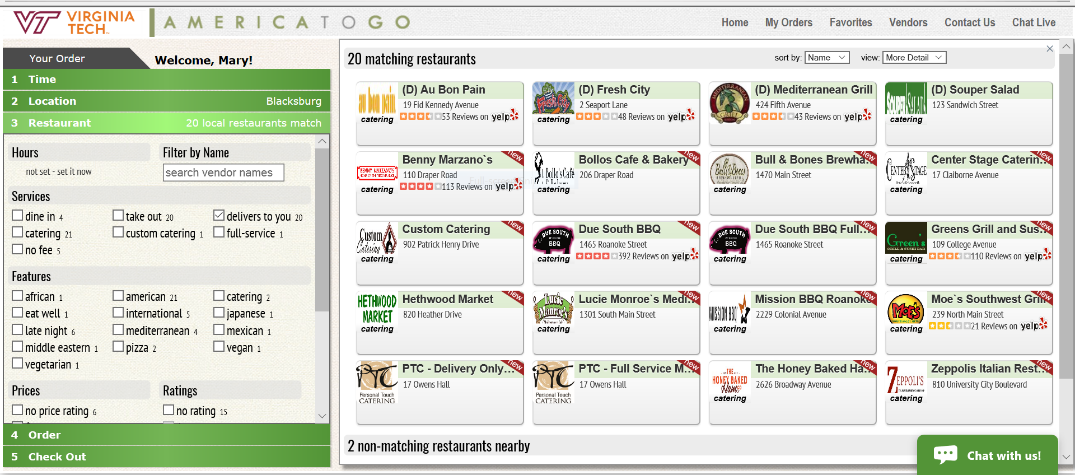 ORDER
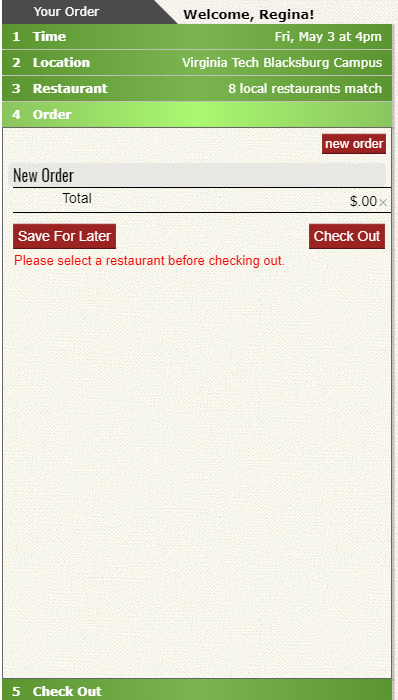 This opens up the cart for a new order.
You now have  to select your restaurant from the buttons shown.
Restaurant Landing Page
This page will open that will give you information 
about the restaurant along with info on any fees, minimums, 
special times, delivery areas, etc.
Click on Order Now and Menu will open.
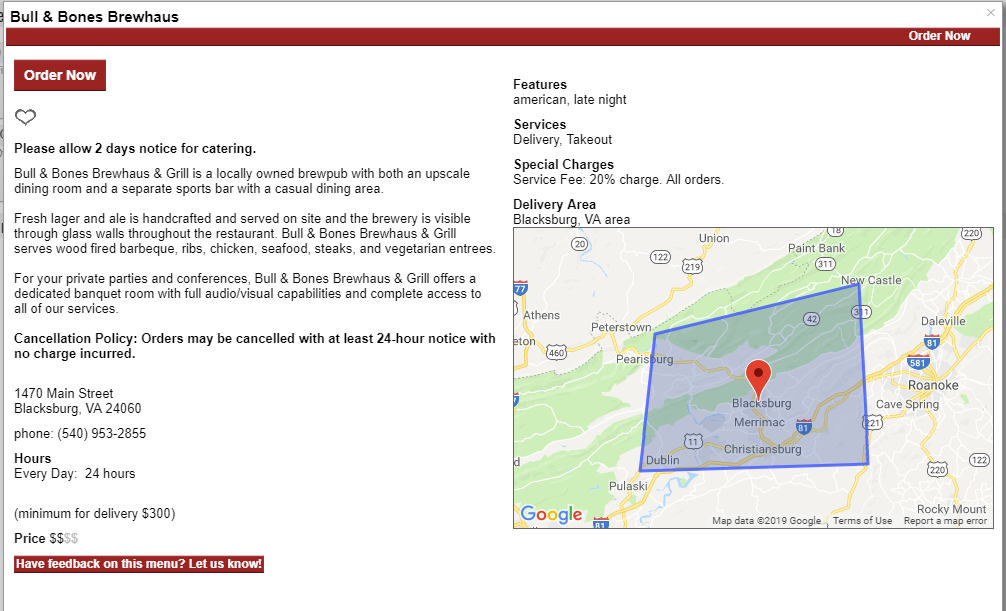 Placing the order from the Menu
You may move down the page by using the scroll bar or by the Side Bar showing the various sections.
Find the desired item and click on it.
Each menu is slightly different.  It may be an item that only needs a quantity put in or an item that asks for choices of different things.  Once you have made the selections, Click on Add to Order.
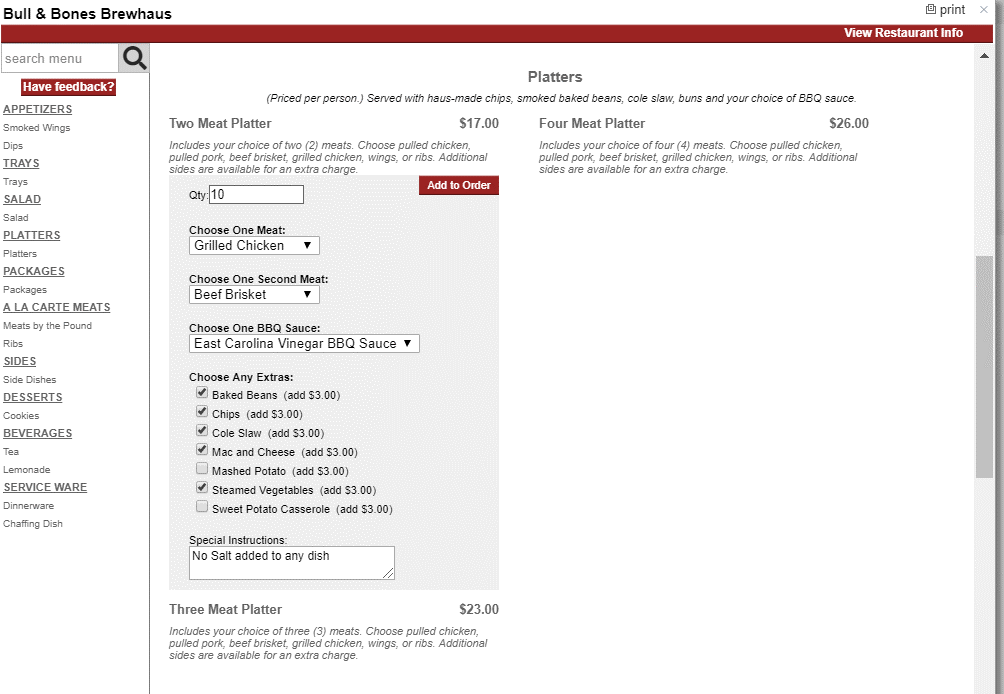 Your item/s are added to your cart
In your cart you have the option to choose Delivery or takeout according to what the restaurant allows:
   1. Your item will be shown with the amount and price: 
        a. if there is a minimum, it will display
        b. if there is  a service ware option, it will display
        c. if there is a service fee or delivery fee, it will be populated
        d. if the tip is allowed by the restaurant, that option will be shown
Your item/s are added to your cart
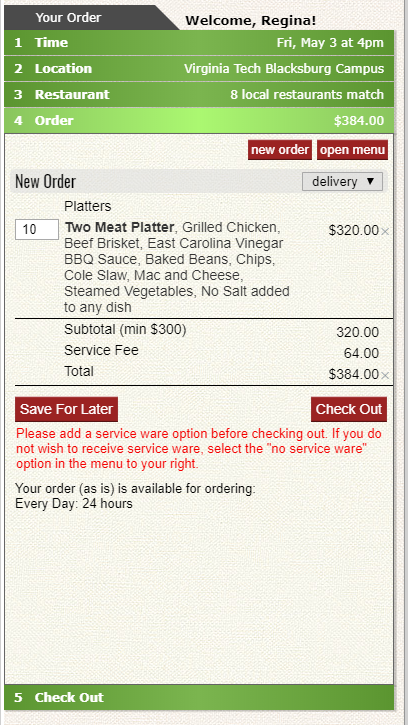 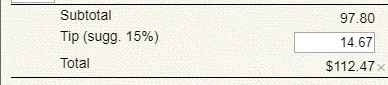 Your item/s are added to your cart
Continue to add items as needed then Click Check Out.
 If a service ware option is required, it will remind you to choose  either  
    a. Yes, provide service wear such as plastic plates, forks, etc. 
        OR
    b. No, do not provide any service wear.
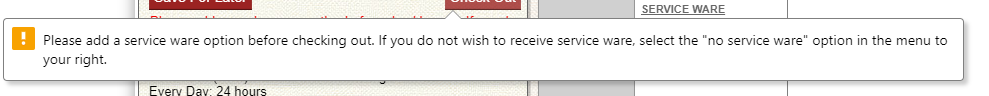 Check Out
Once all items are selected, choose “Check Out” to continue to place the order.
Save for Later allows you to save the cart for two weeks and where to go to retrieve it.
Check Out
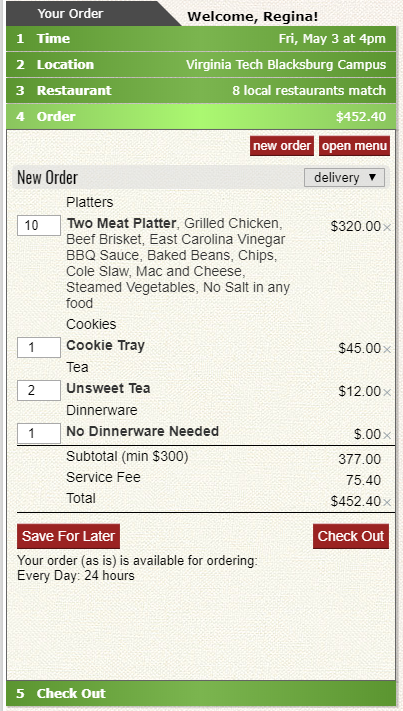 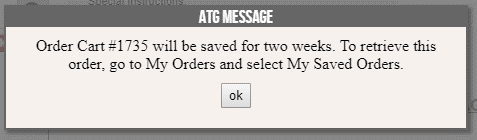 Tax
When clicking on Check Out, you will be asked if this event is tax exempt.  It will default to “yes” in most cases.
Only in cases in which you know that your organization has to pay tax, would you choose “yes.” 
Click on “NEXT”
**Also you will notice that the beginning of your order confirmation 
       will be shown to the right of the cart.
Tax
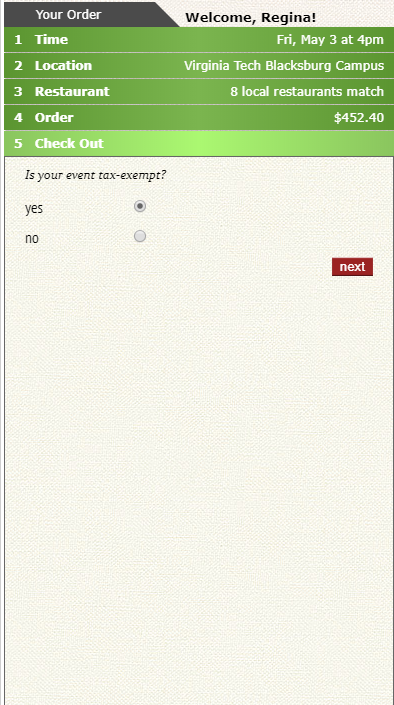 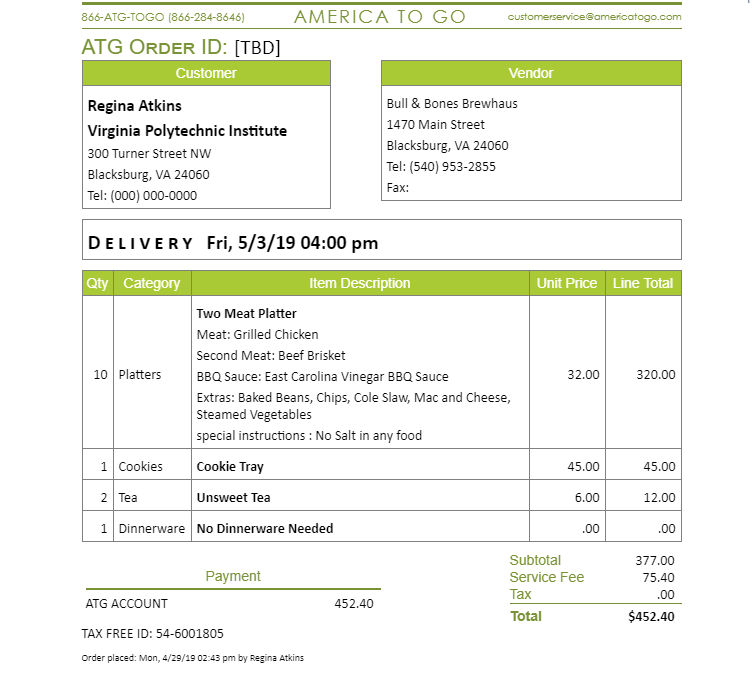 Payment
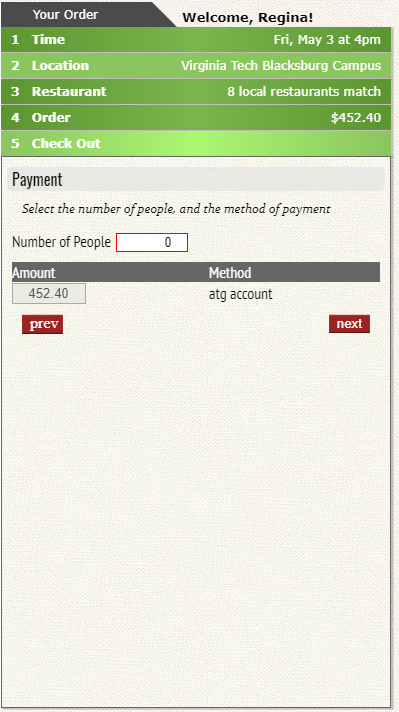 Selecting the number of people attending the event will start the systems calculation of the per diem.
Click “NEXT”
Payment
Notice after clicking next the info on the confirmation will update showing how much the order will be per person
Expense Order
Meal Type
Business Purpose
Expense Order
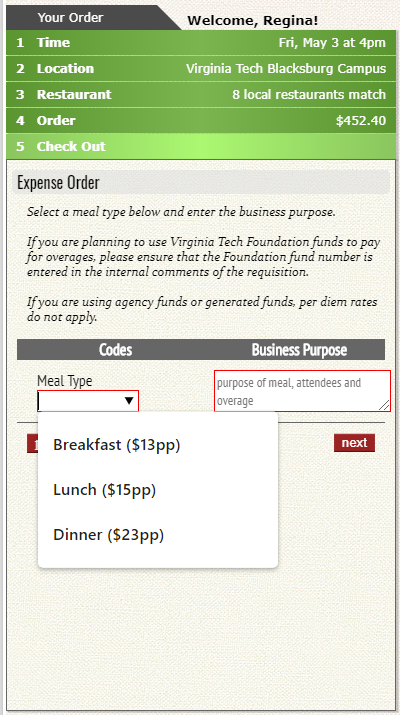 1. Meal Type
      There are three choices for Meal   
      Type in the top left corner.
      1. Breakfast ($13.00 per person)
      2. Lunch       ($15.00 per person)
      3. Dinner      ($23.00 per person)
Expense Order-Meal Type
After choosing the Meal type if your amount has exceeded the per diem rate for state funds you will get a warning message.
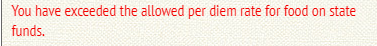 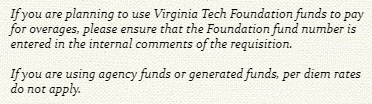 Expense Order
2. Business Purpose

    What is entered in the business purpose of this order will appear 
    in the description of the Hokiemart order.
*Remember when you get to your Hokiemart cart you will have the option to send a comment to AP by choosing Catering Approval under the user search in order to get an approval for payment of your event on state funds.
Instructions for Delivery
Please input detailed information on where you will want your food delivered.
This is a required field so if you are picking up your order, you will still put an address in the box, but you do not need as much detail.
A cell number is also a required field whether you pick up food or have it delivered.
Click “Next” when completed.

Note: Note after clicking next the confirmation will update with the delivery instructions and contact cell phone number.
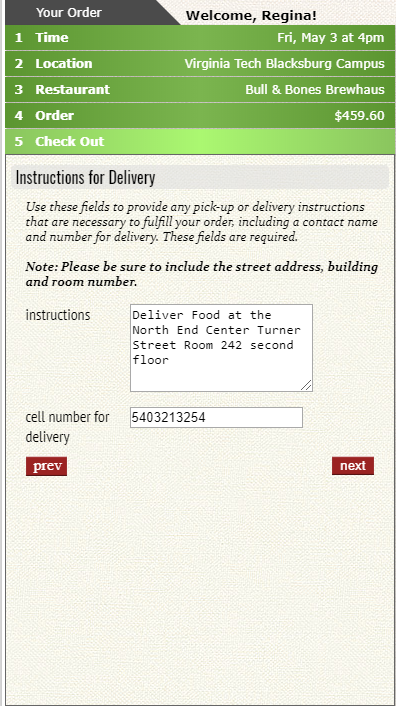 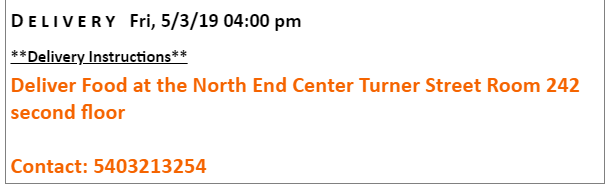 Favorites
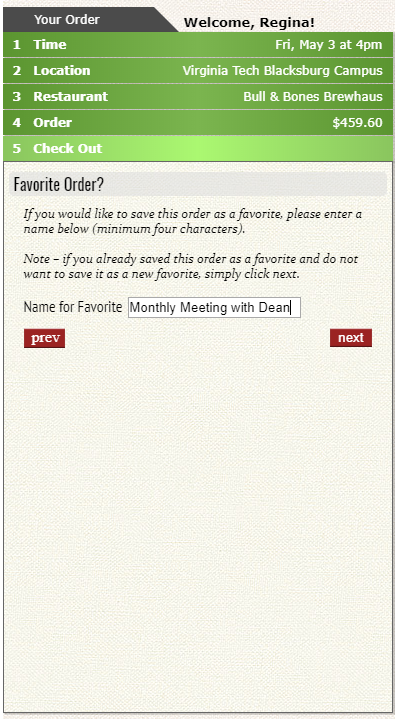 If you want to save this order as a favorite, you can do so and Click “Next”
Favorites
This will be saved under Favorites in the America To Go Portal
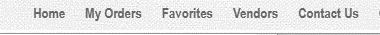 Confirmation Information
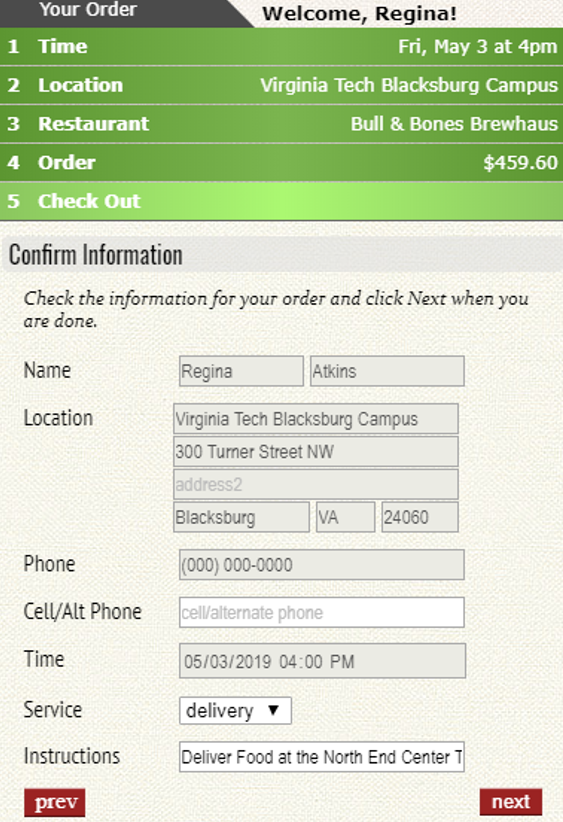 Confirmation Information defaults from user information in America To Go and from information you entered into the order you are placing.

**Do not make changes as it could cause the order to have the wrong information.
Submit Order
Submit now will allow your order to punch back into the Hokiemart Cart to be completed.